ČESKÁ REPUBLIKA
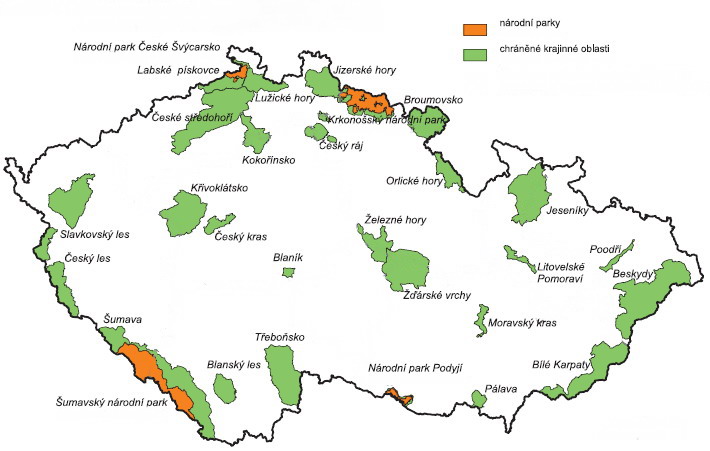 Pokud jsi připraven/a, klikni sem
Chráněná území
Autorem materiálu a všech jeho částí, není-li uvedeno jinak, je Mgr. Michal Tóth.
Dostupné z Metodického portálu www.rvp.cz, ISSN: 1802-4785, financovaného z ESF a státního rozpočtu ČR. Provozováno Výzkumným ústavem pedagogickým v Praze.
KRNAP – Krkonošský národní park
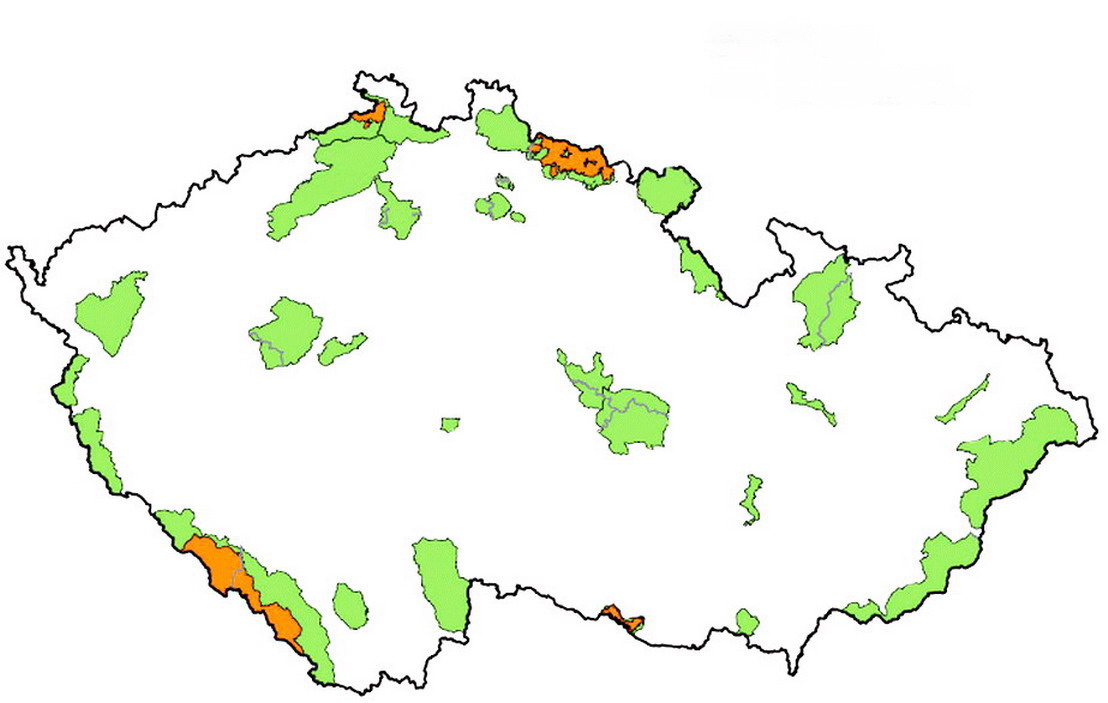 Národní park Šumava (+CHKO)
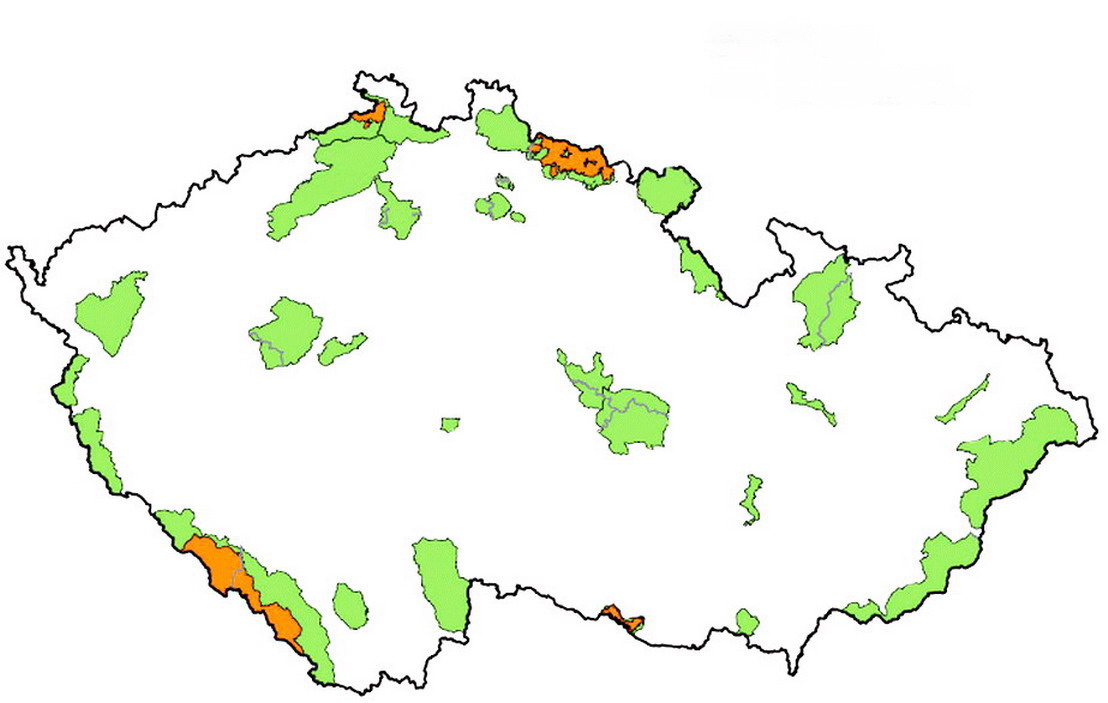 Národní park České Švýcarsko
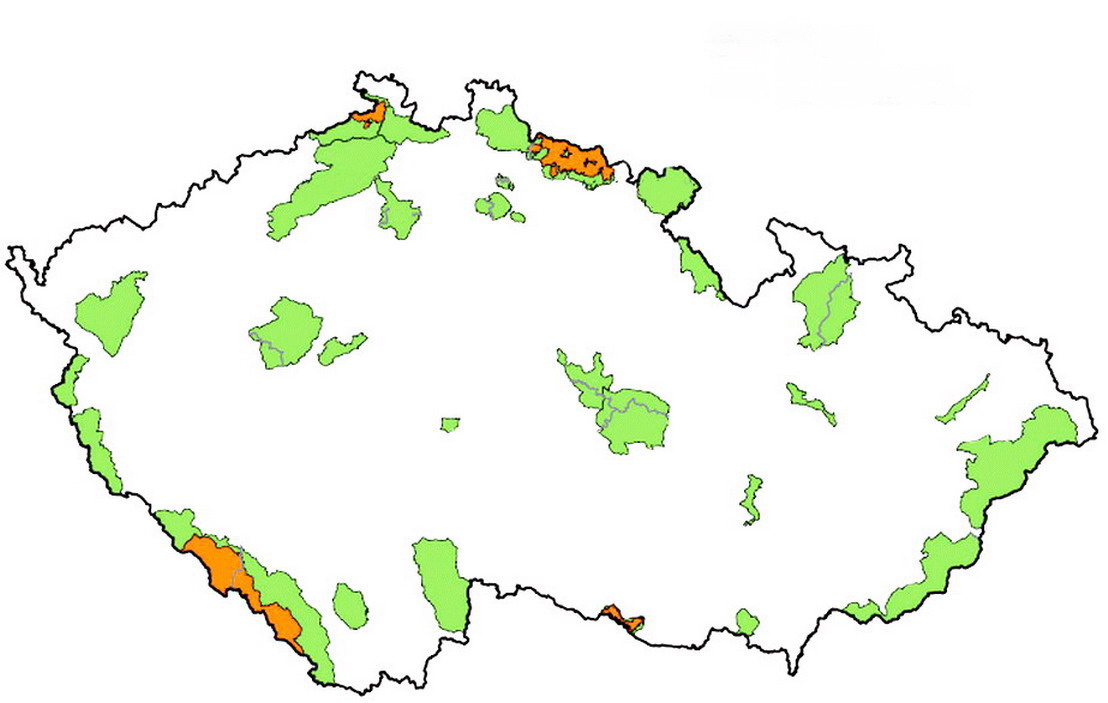 Národní park Podyjí
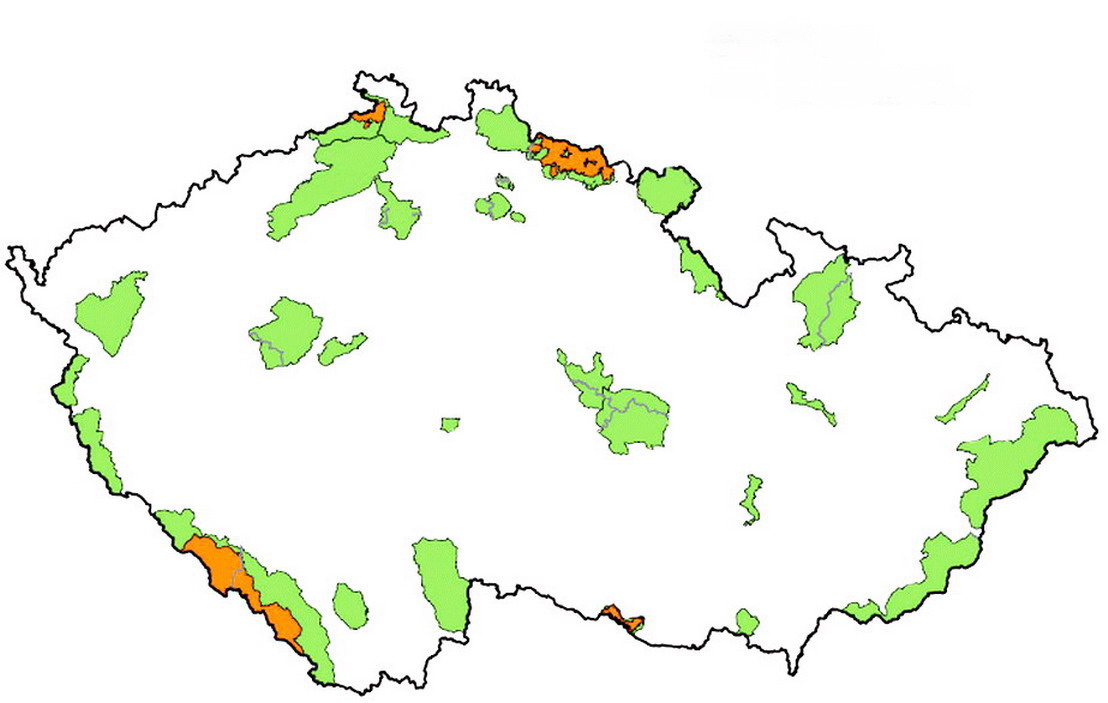 Chráněná krajinná oblast Český ráj
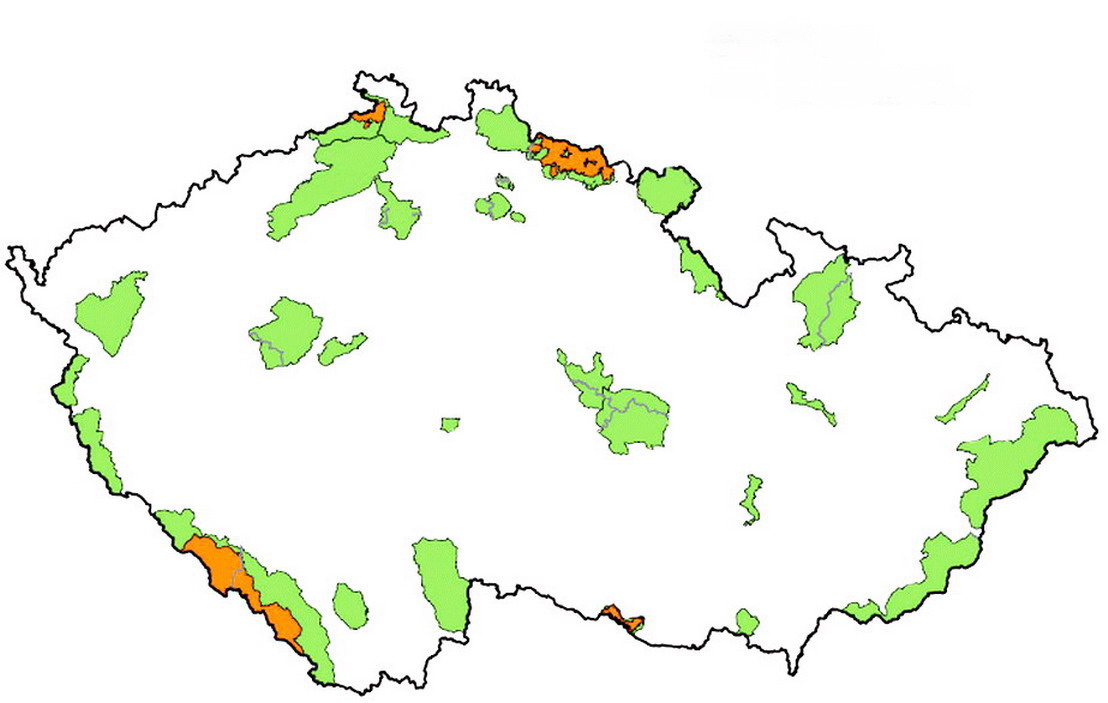 CHKO Jizerské hory
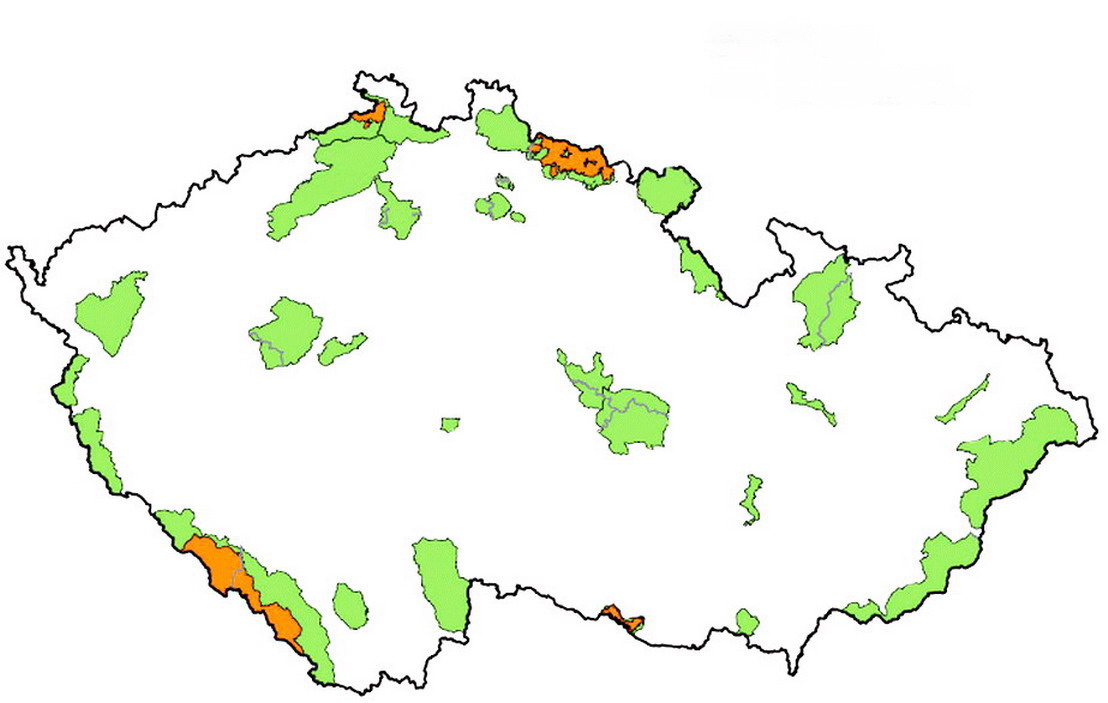 CHKO Orlické hory
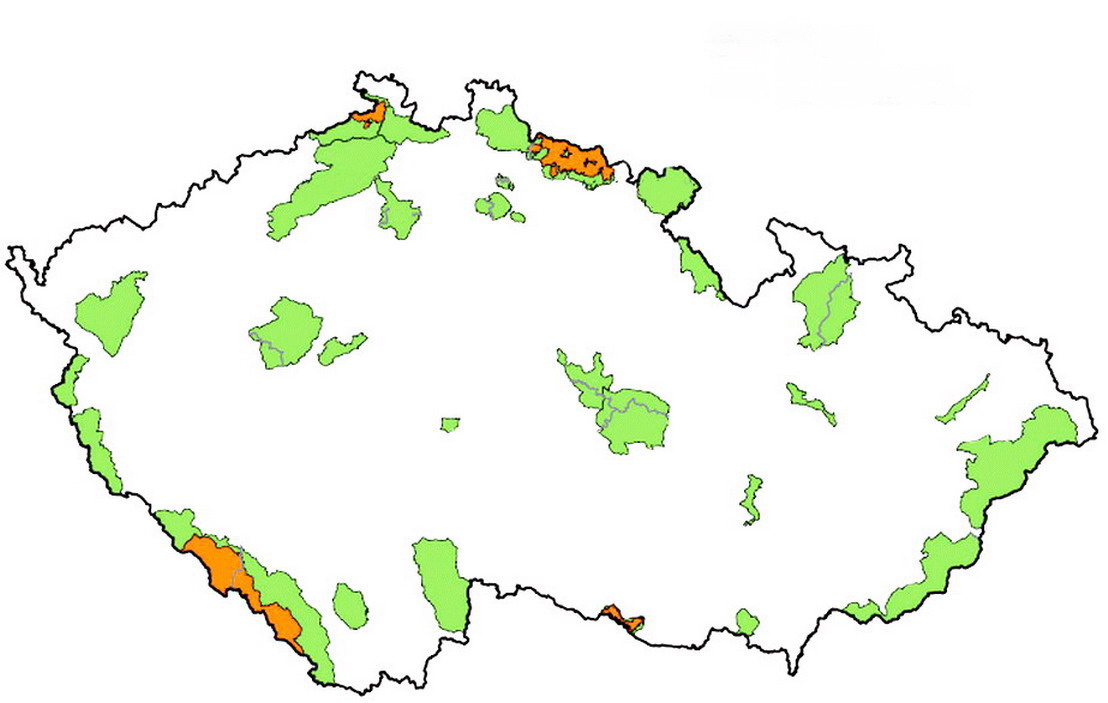 CHKO Jeseníky
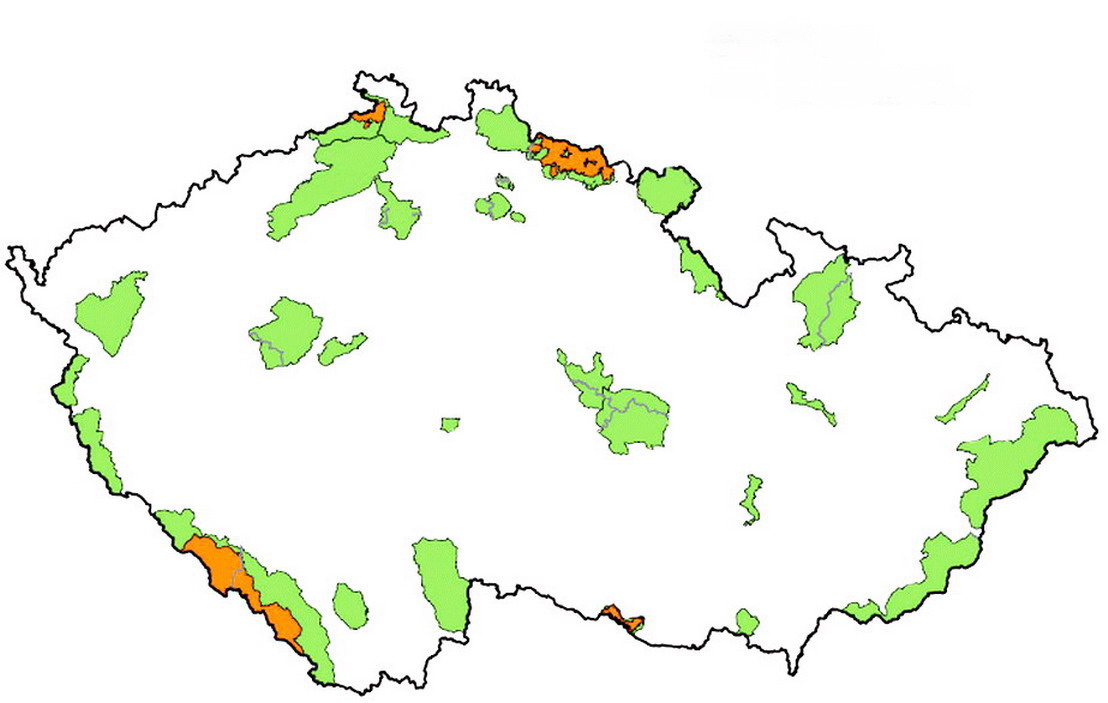 CHKO Český les
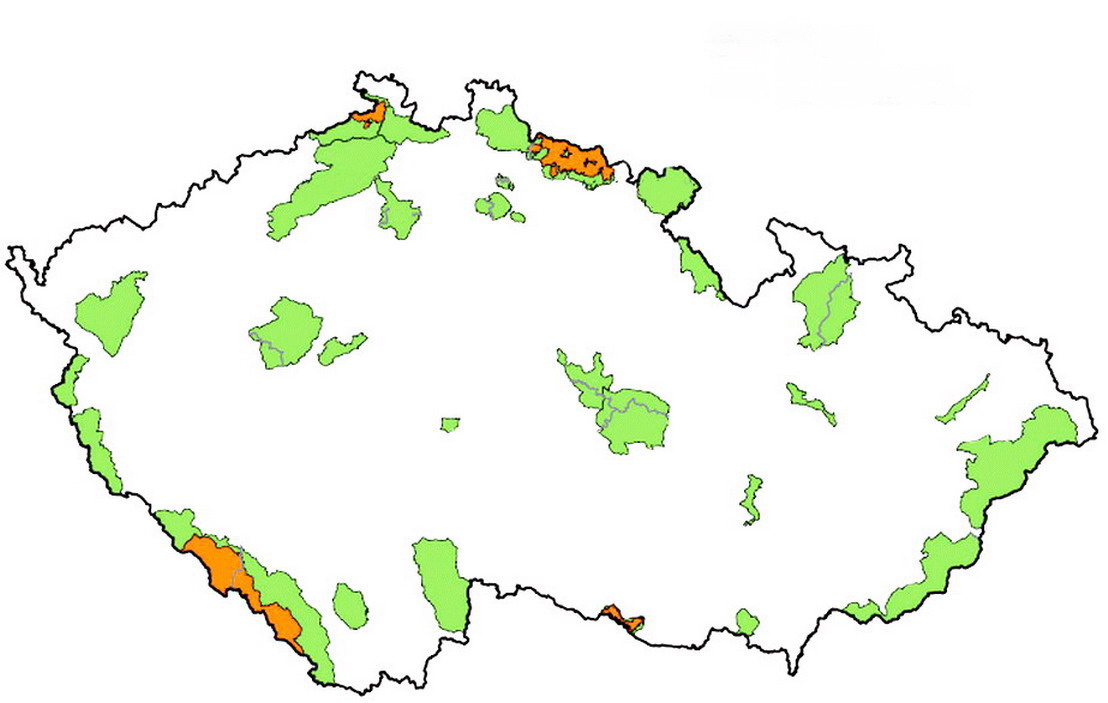 CHKO Kokořínsko
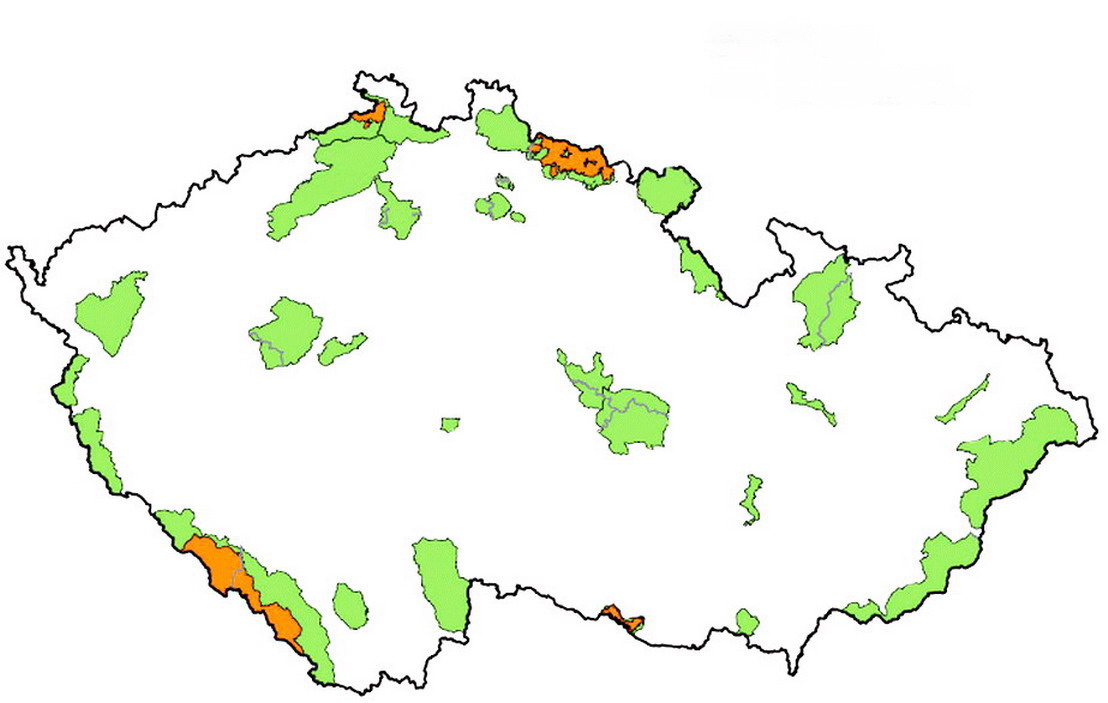 CHKO Třeboňsko
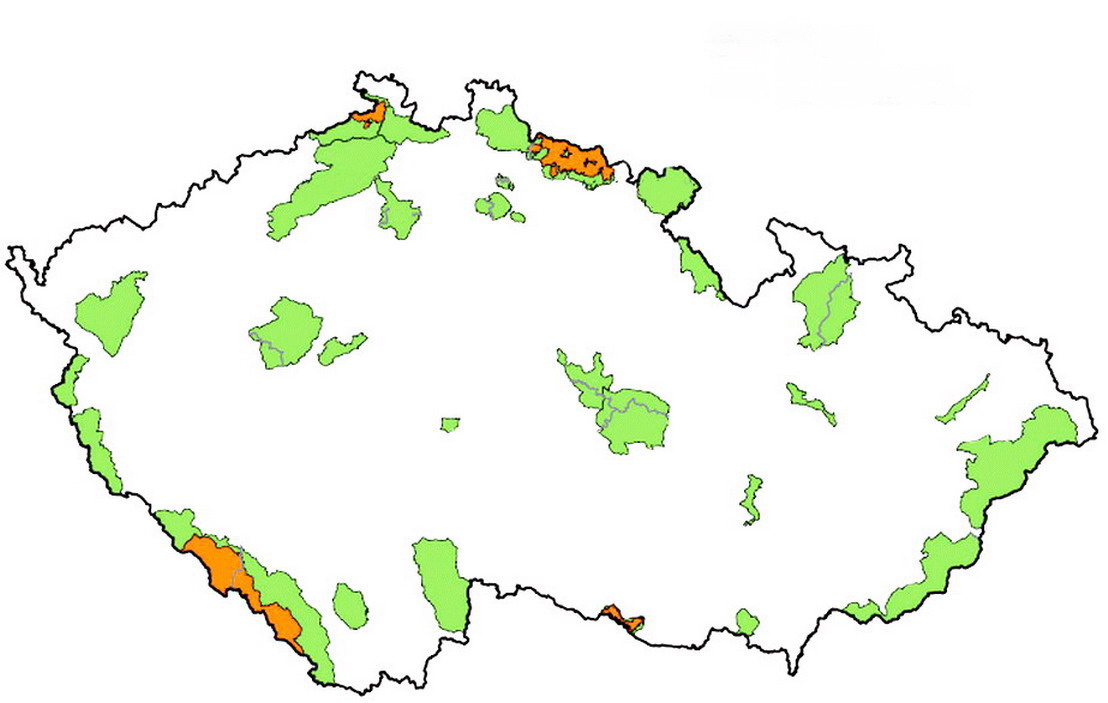 CHKO Bílé Karpaty
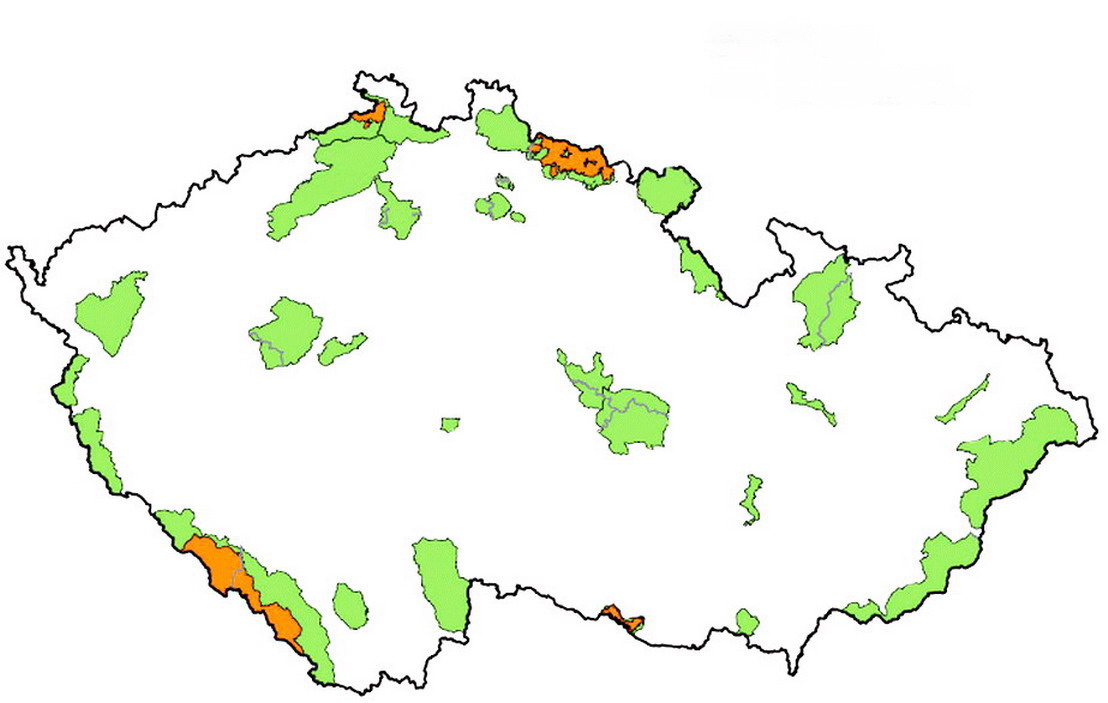 CHKO Železné hory
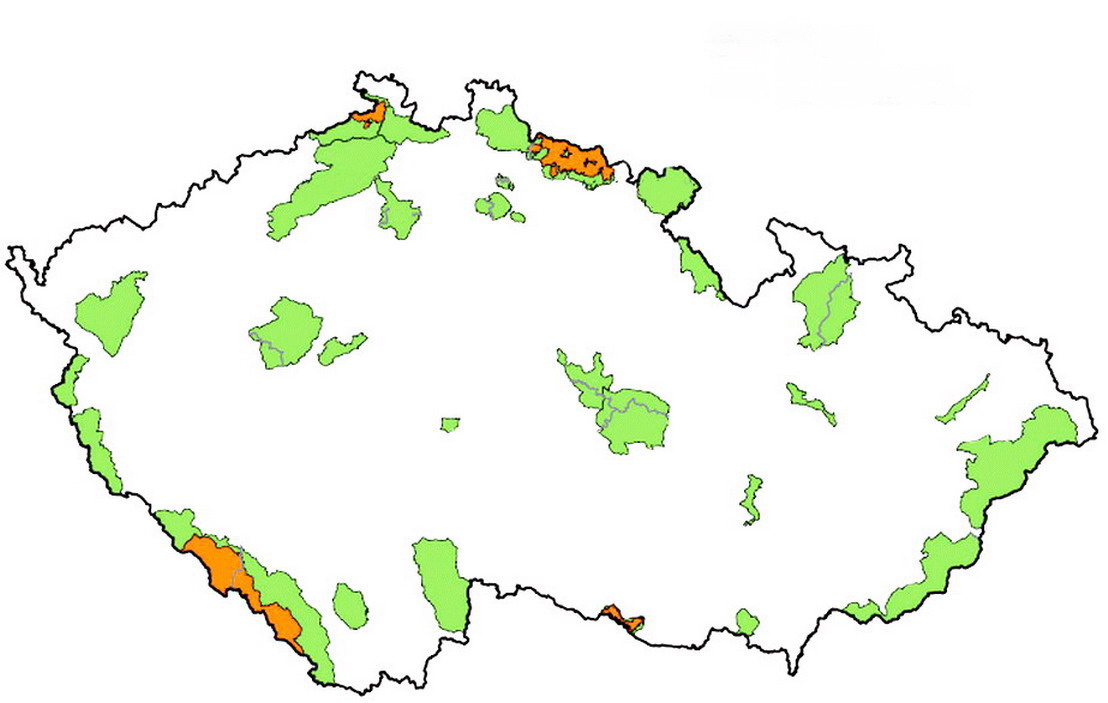 CHKO Blaník
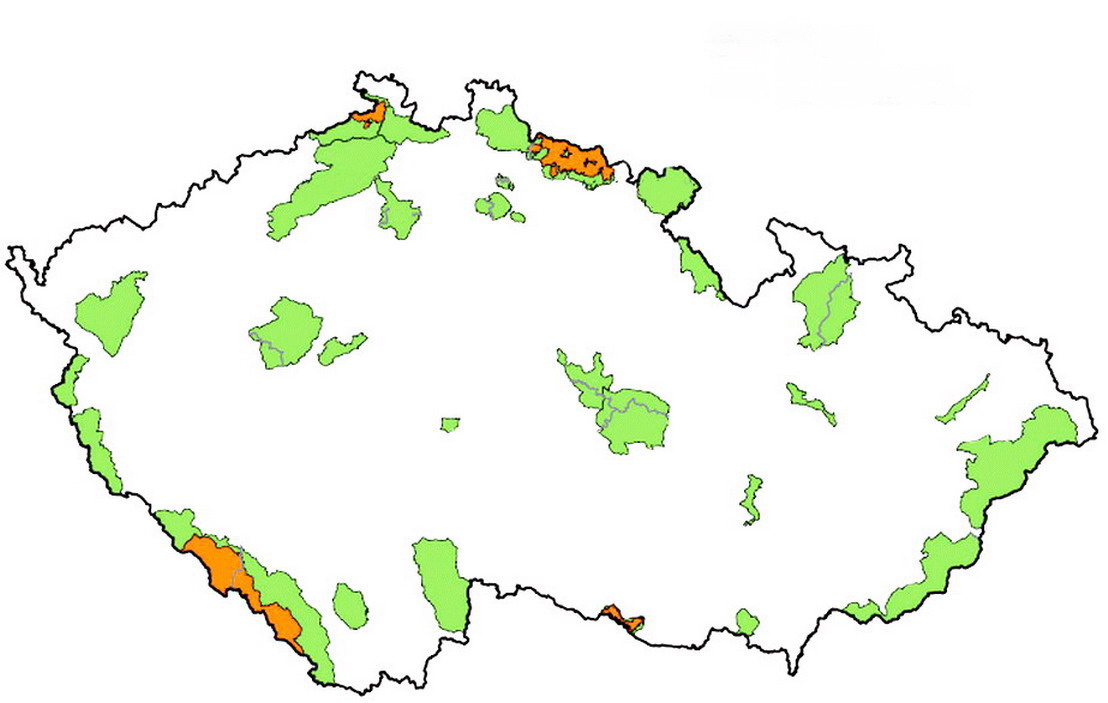 CHKO Broumovsko
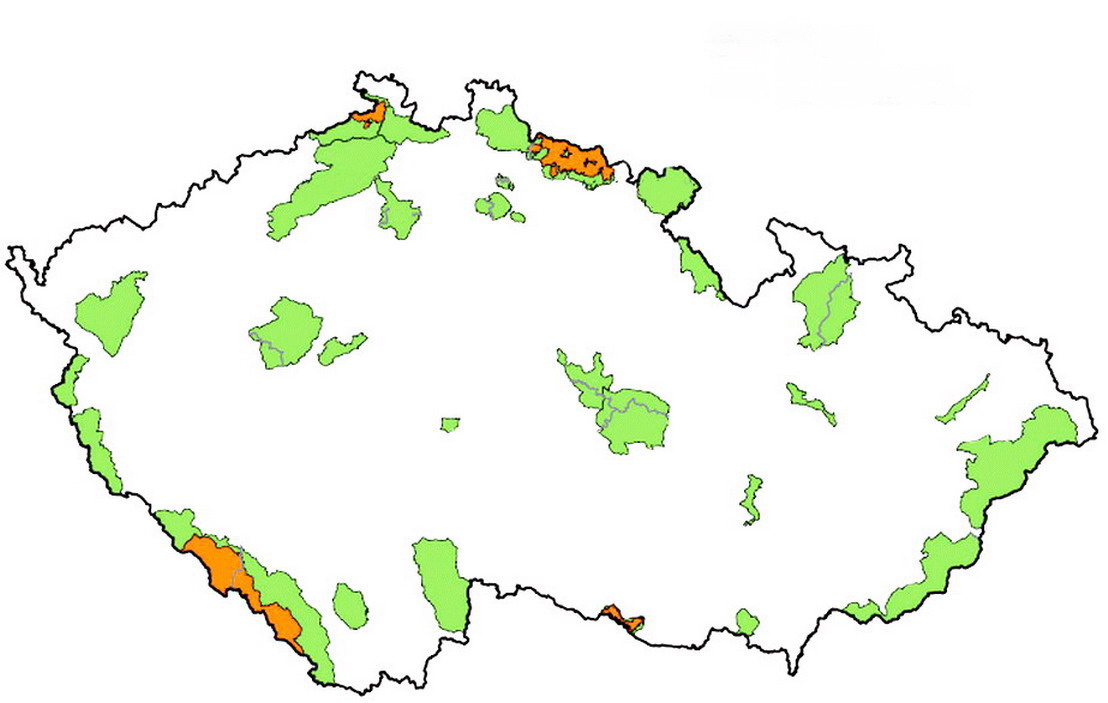 CHKO Slavkovský les
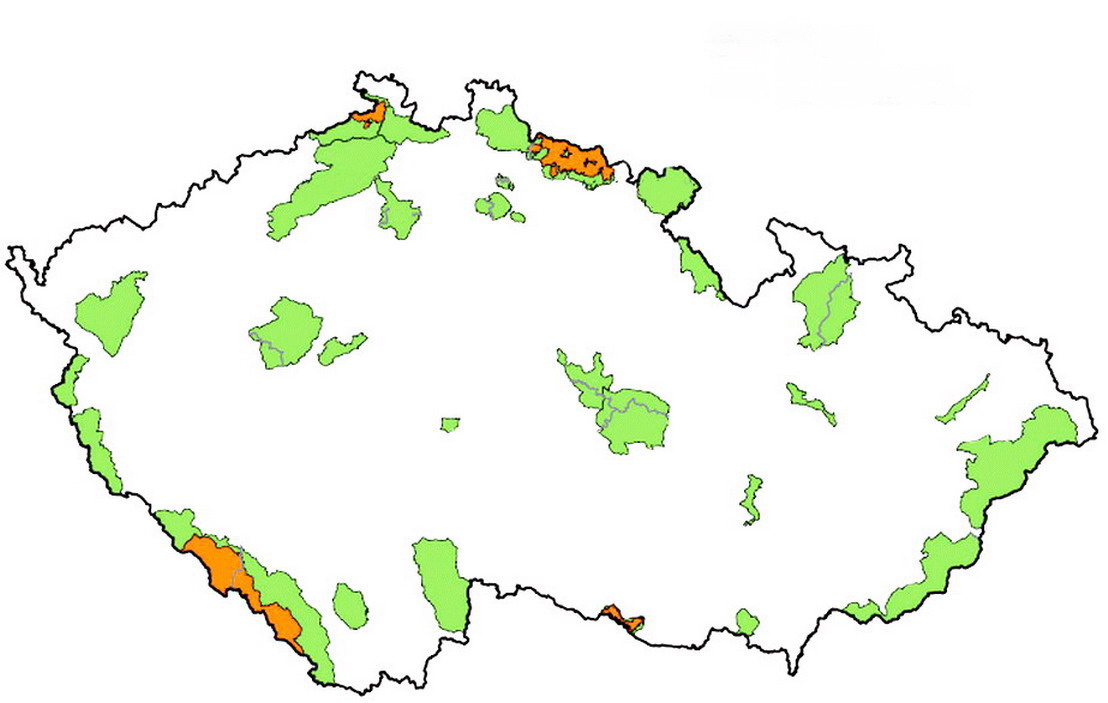 CHKO Český kras
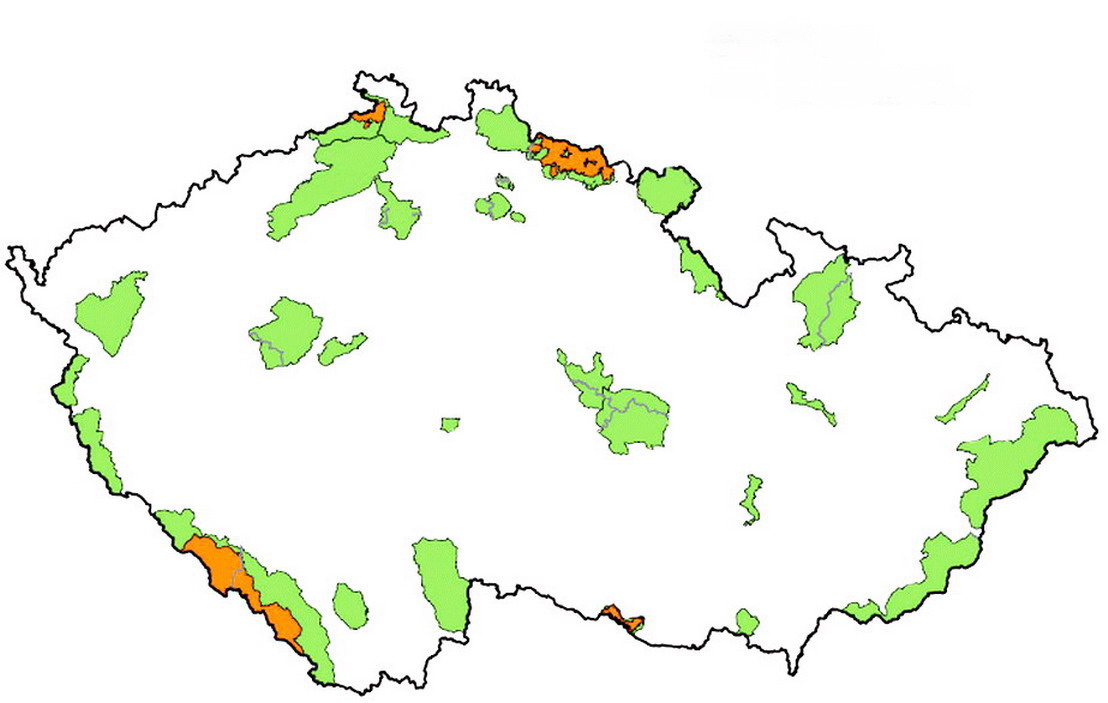 CHKO Beskydy
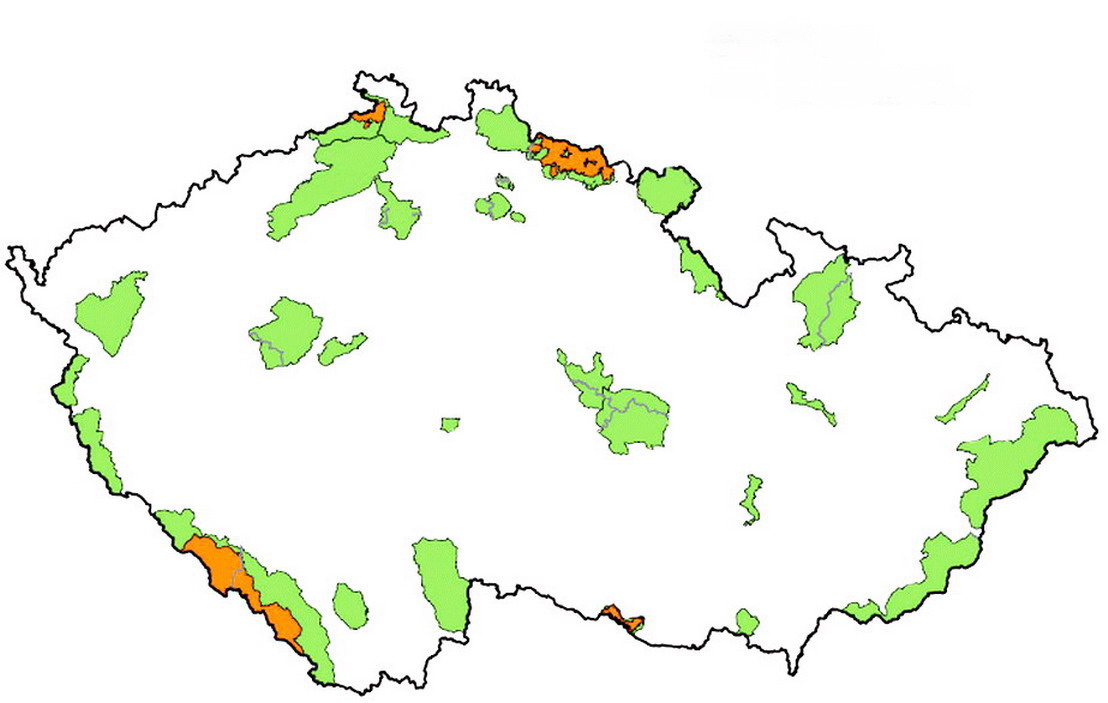 CHKO Blanský les
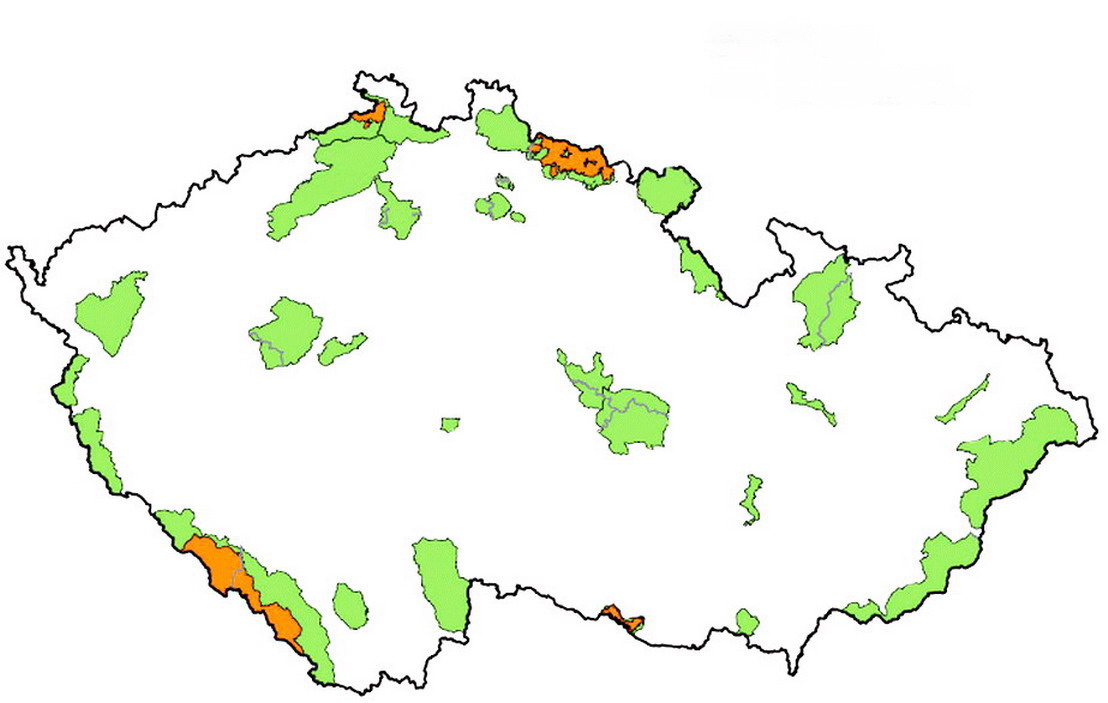 CHKO Křivoklátsko
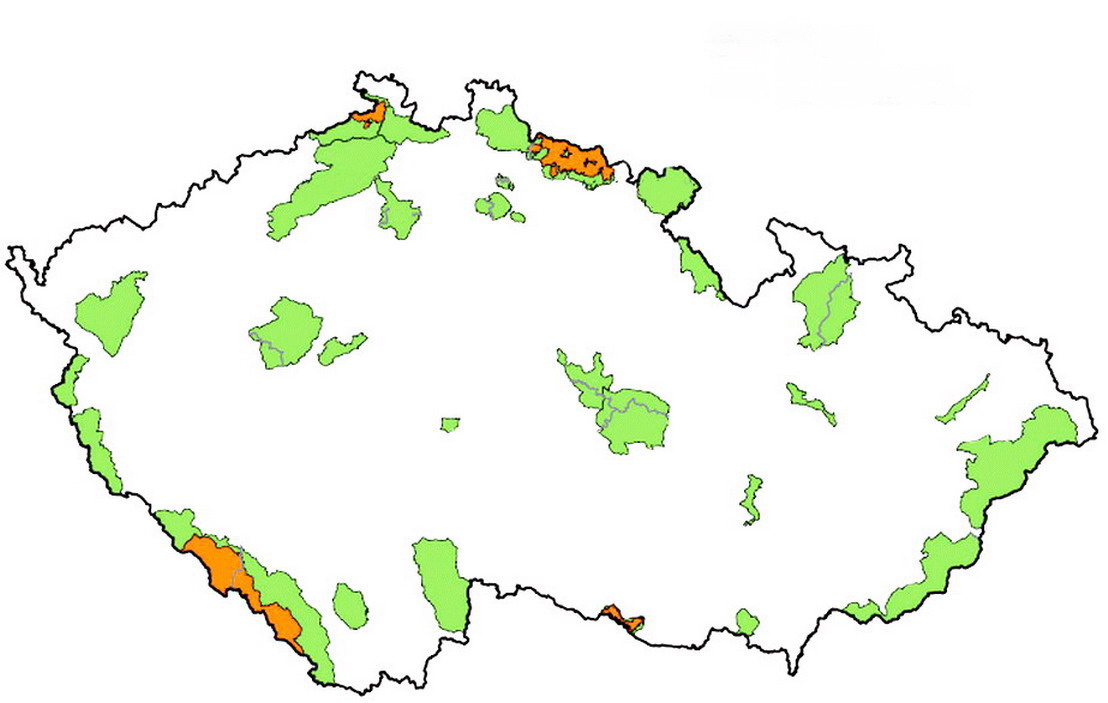 CHKO Pálava
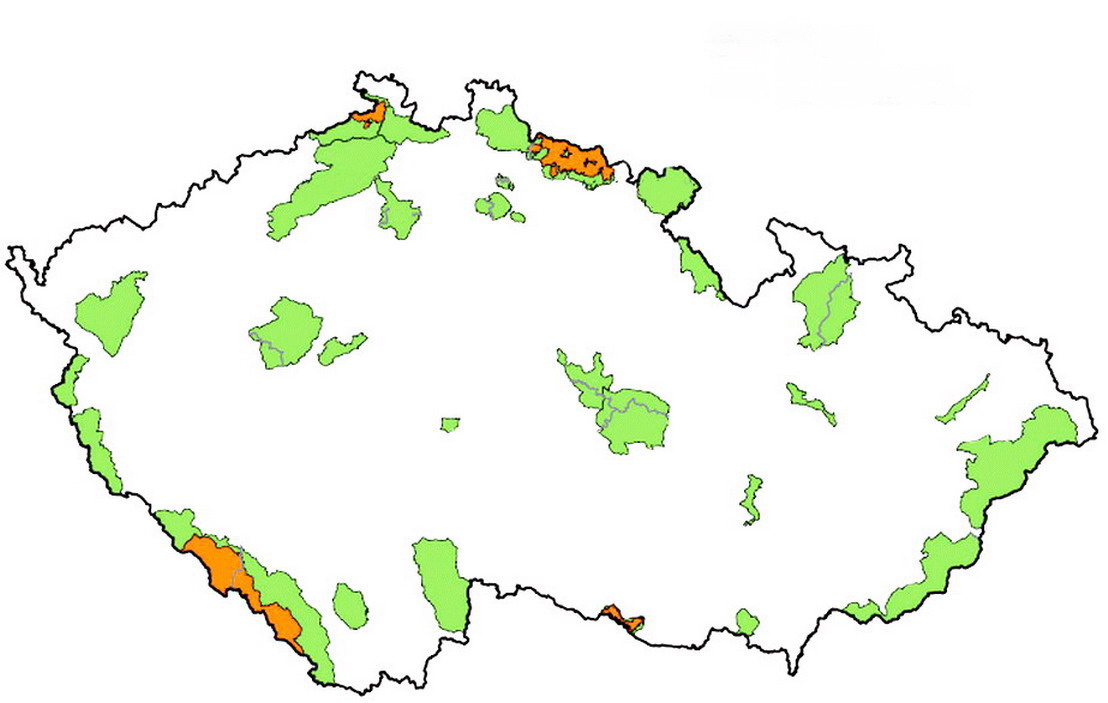 CHKO Litovelské Pomoraví
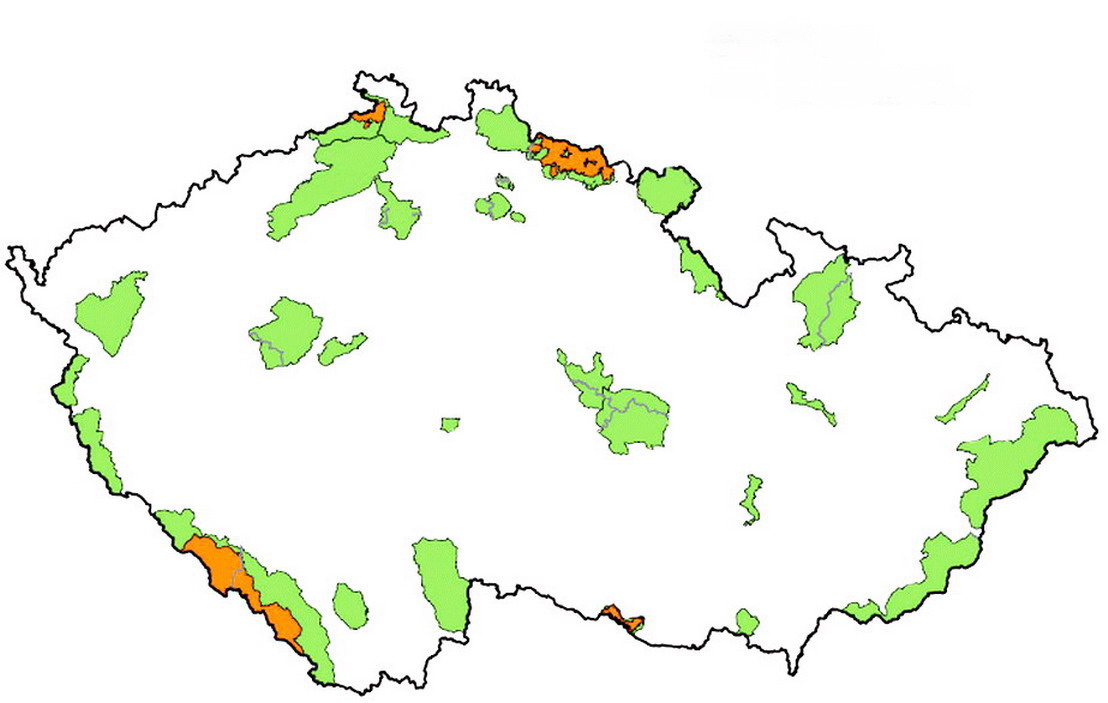 CHKO Labské pískovce
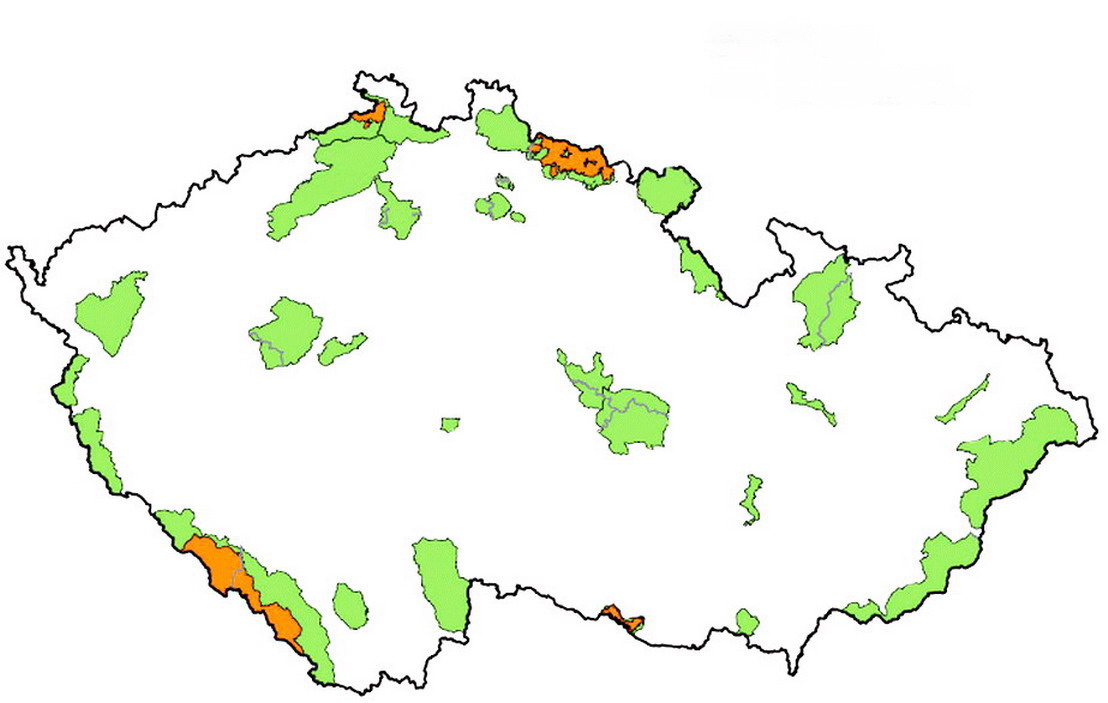 CHKO Žďárské vrchy
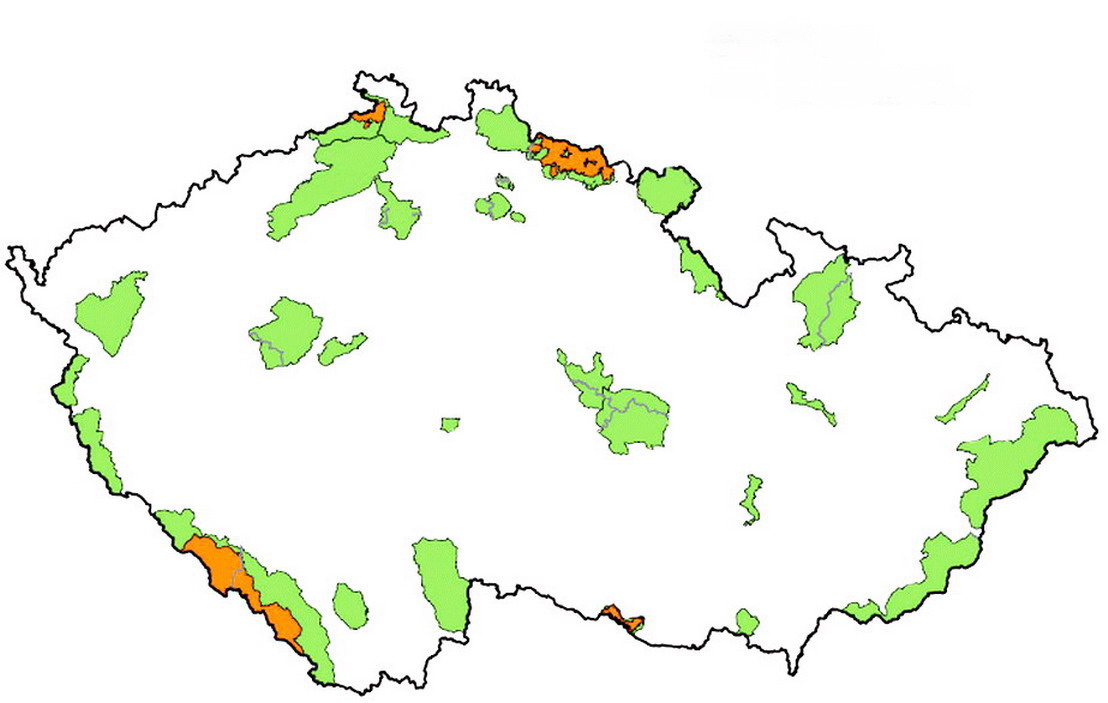 CHKO Moravský kras
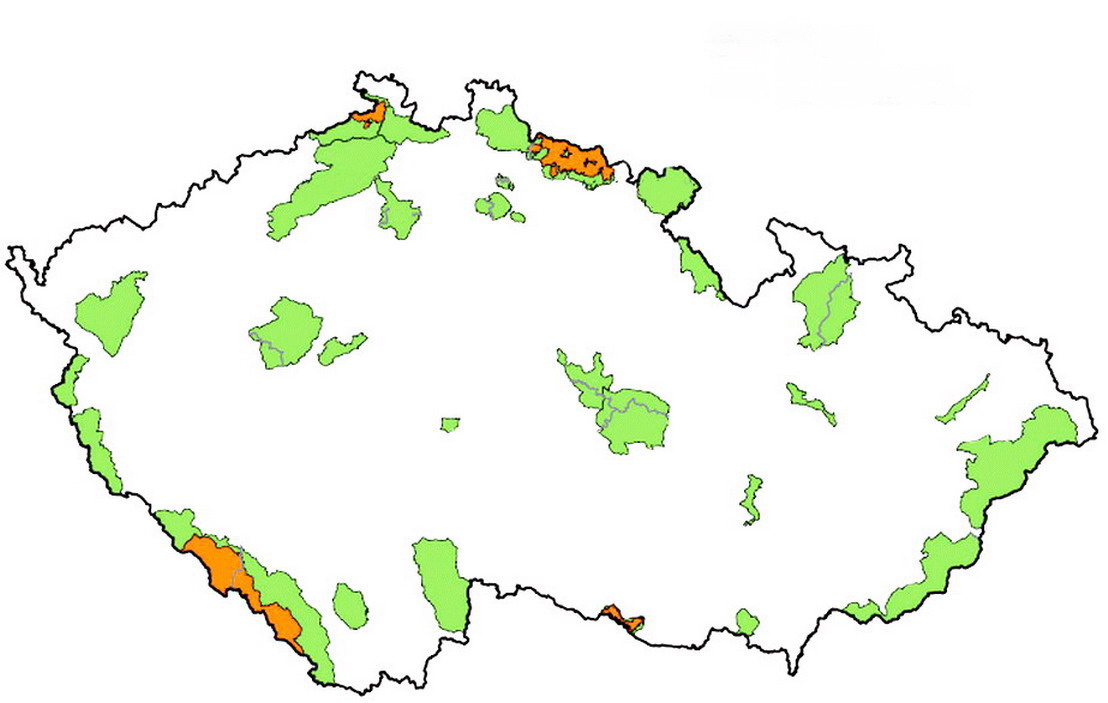 CHKO Lužické hory
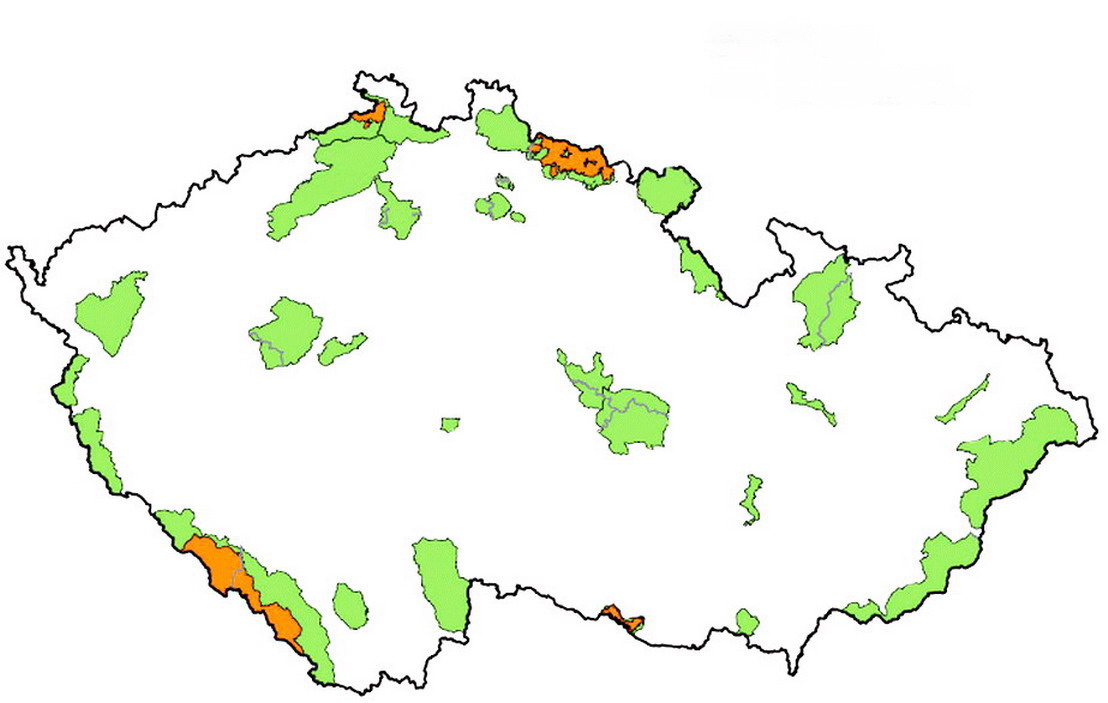 CHKO Poodří
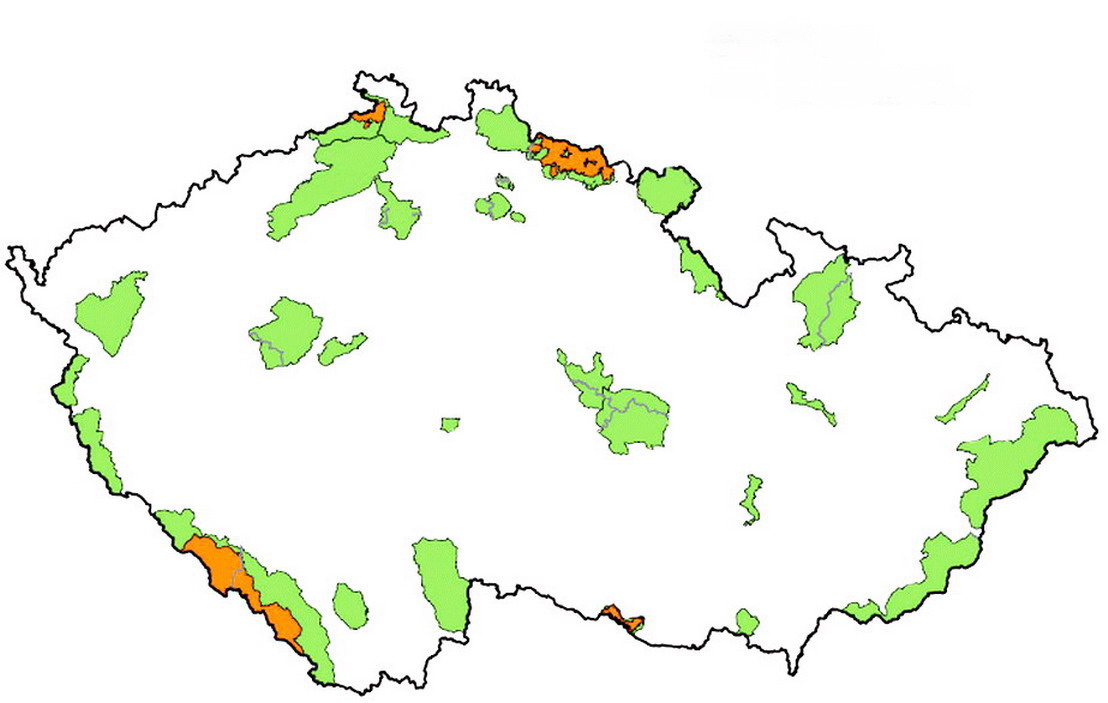 CHKO České středohoří
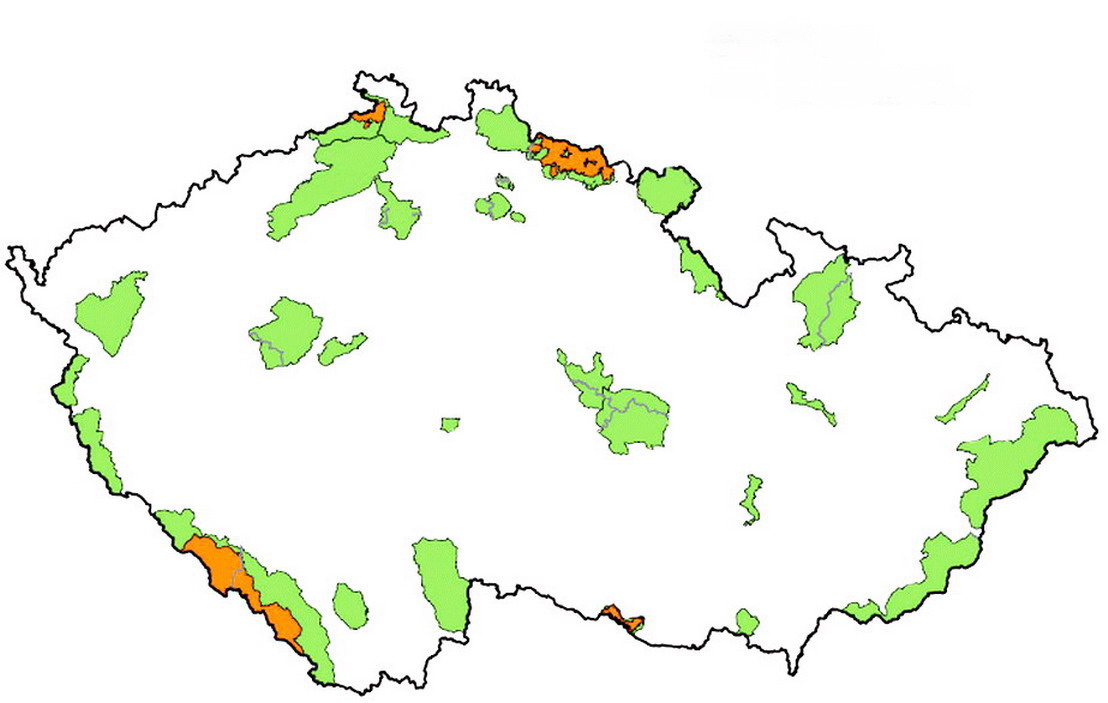 Národní přírodní rezervaceČerné a Čertovo jezero
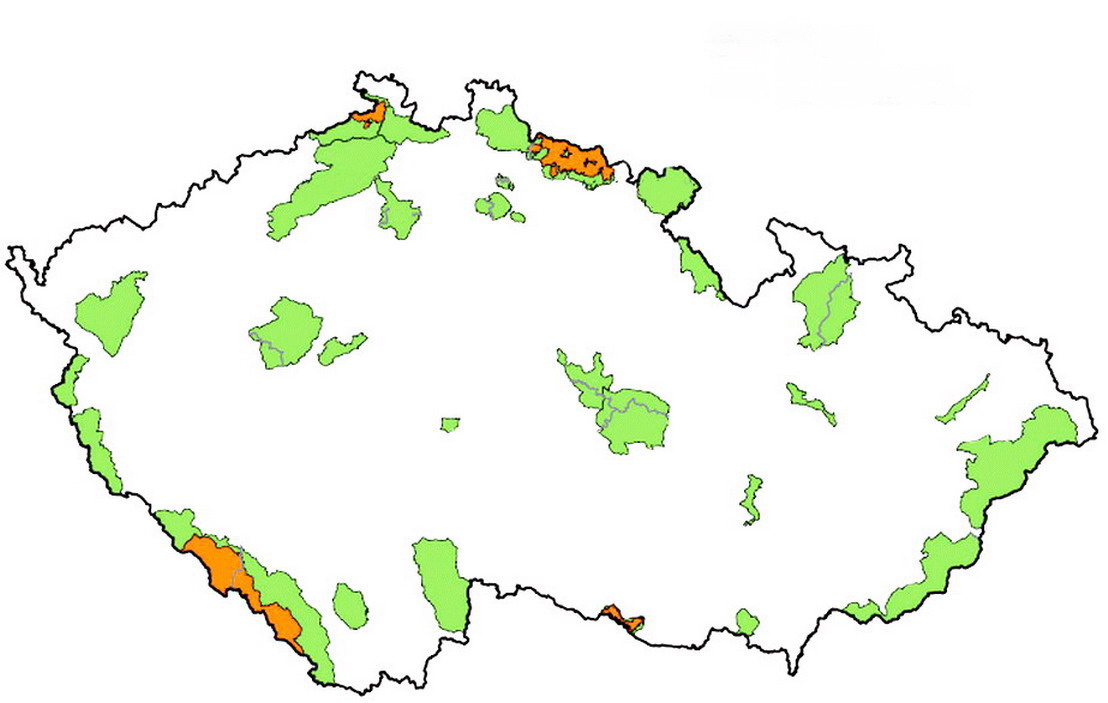 Národní přírodní rezervaceSoos
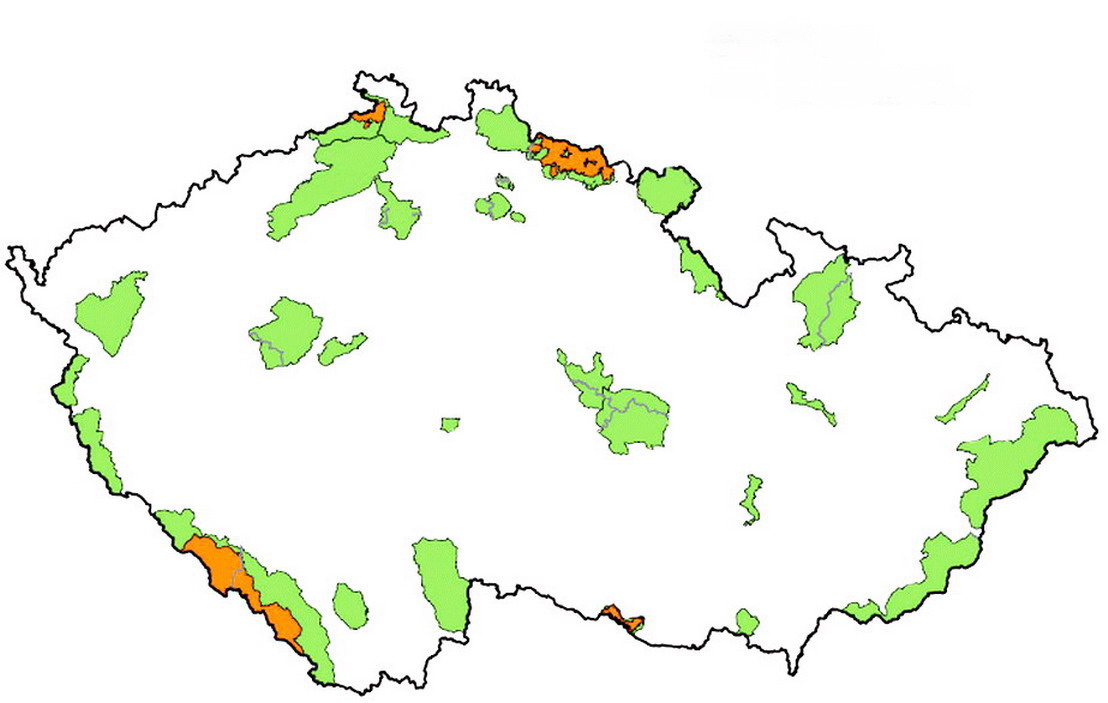 Národní přírodní rezervaceŽofínský prales
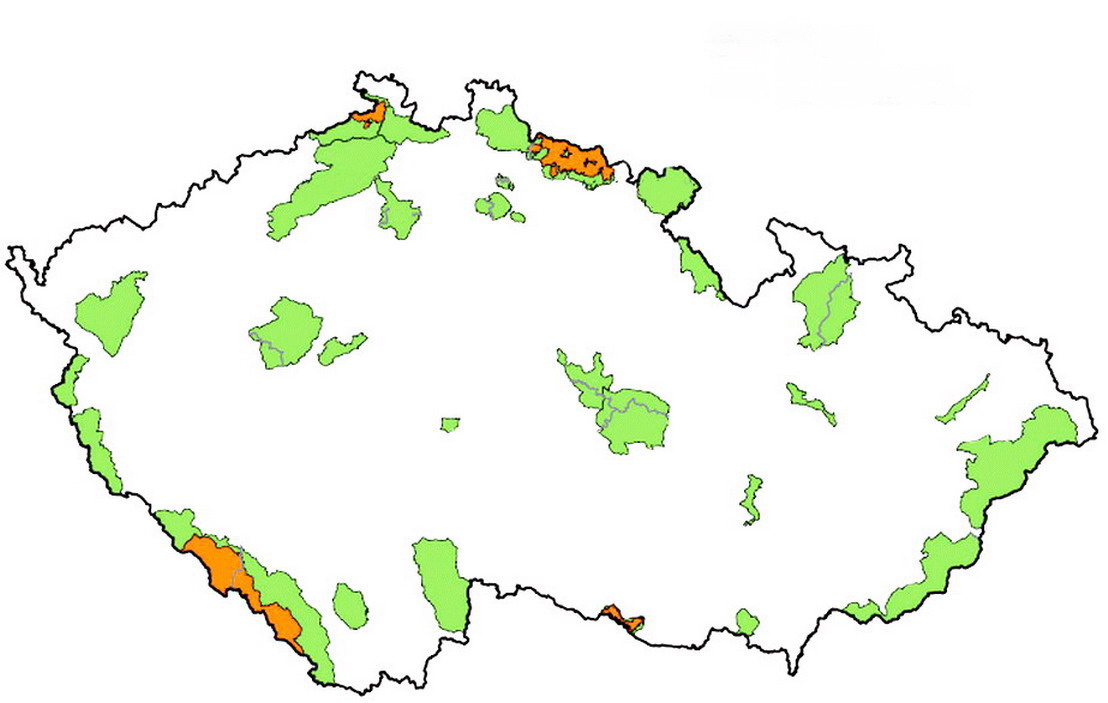 Národní přírodní rezervaceAdršpašsko-teplické skály
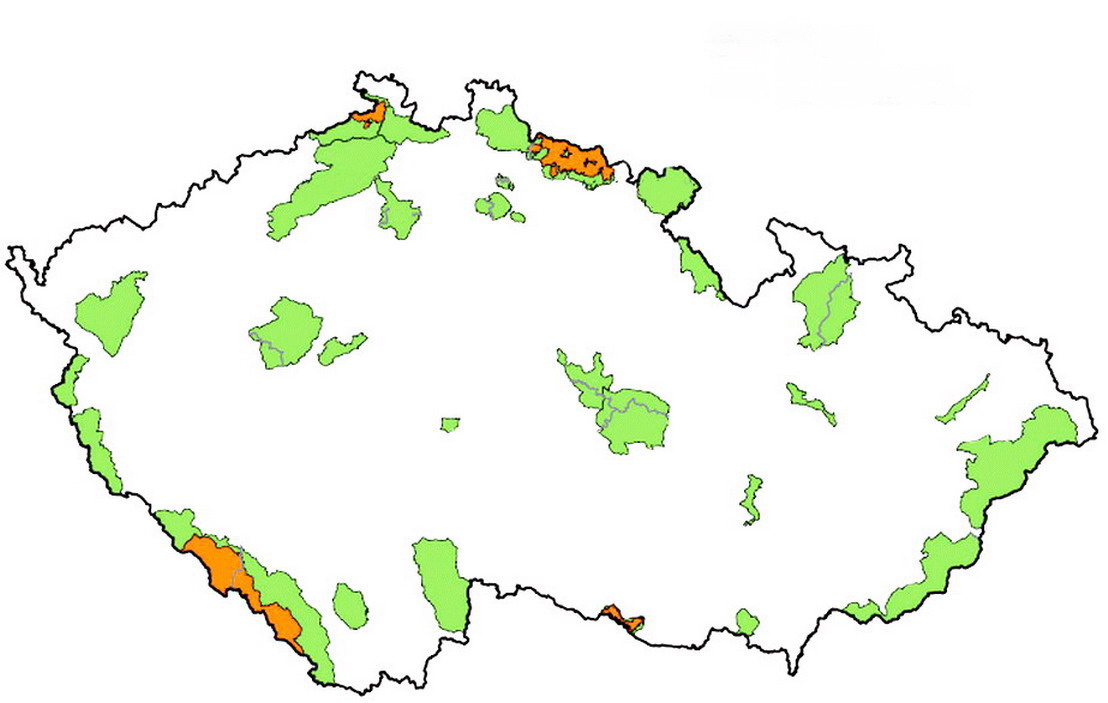 Přírodní rezervacePrachovské skály
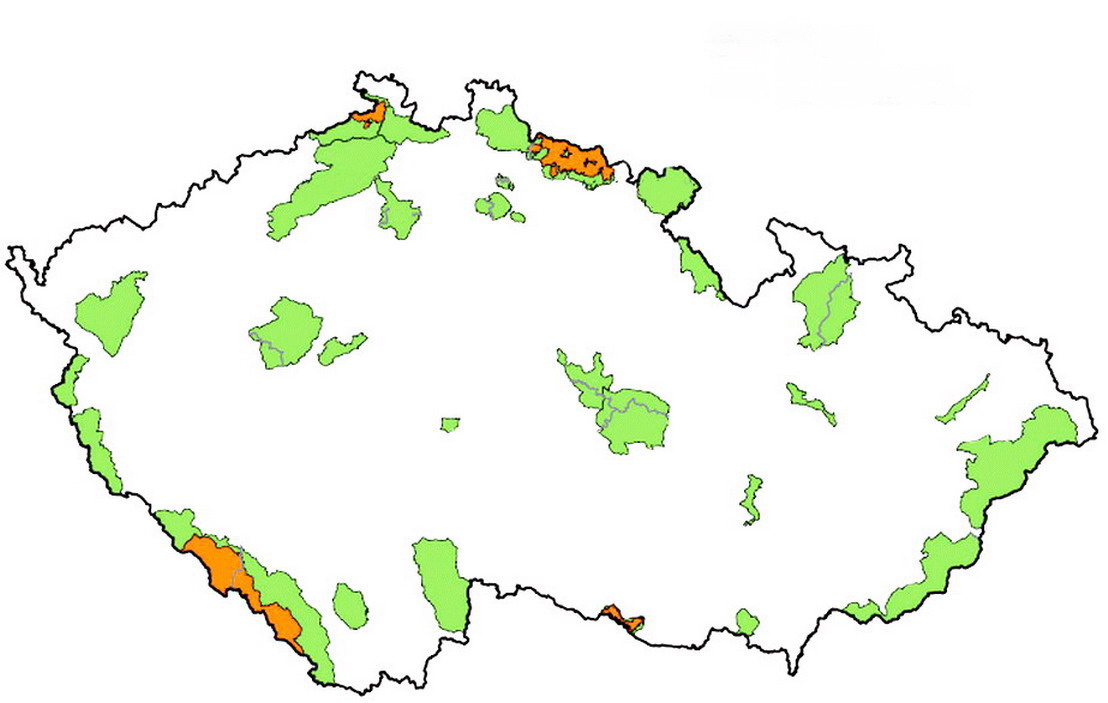 propast Macocha (součást NPR Vývěry Punkvy)
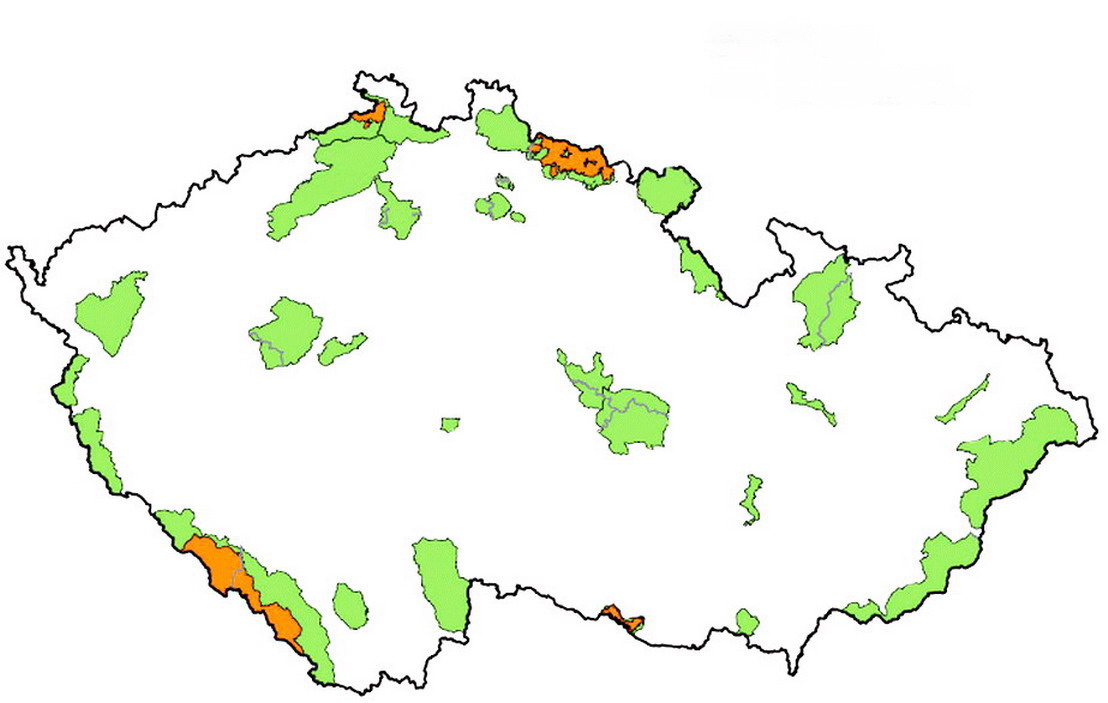 Národní přírodní památkaPanská skála
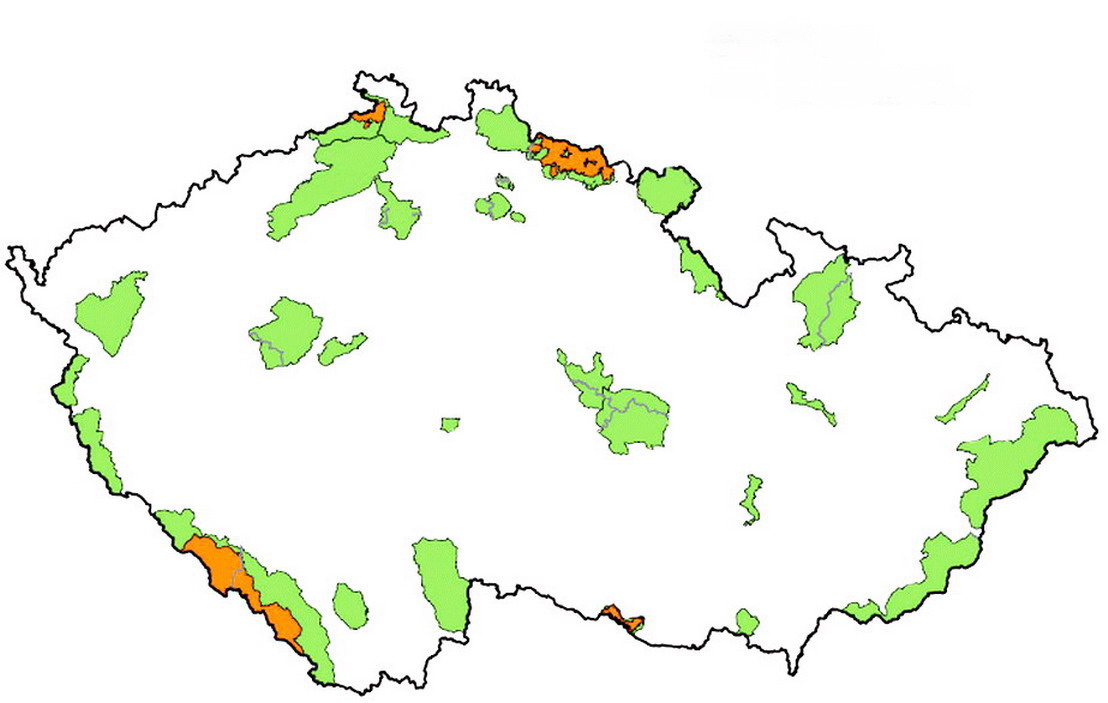 Národní přírodní památkaPravčická brána
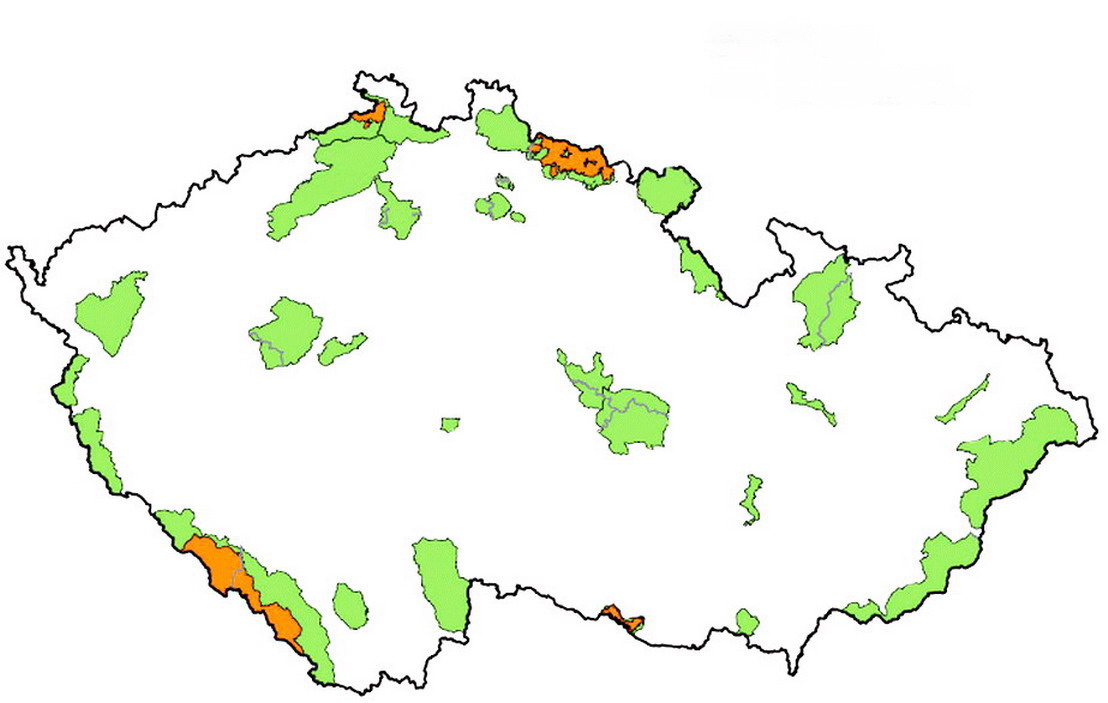 GRATULUJEME!
Mgr. Michal Tóth, 2010
www.geoped.cz